Комплексные импортозамещающие решения 
ПАО «ТМК» для строительства морских скважин и подводной добычи углеводородов, опыт поставок, новые виды продукции
Подготовил:
Рекин Сергей Александрович
Генеральный директор 
ООО «ТМК – Премиум Сервис»
г. Санкт-Петербург,
4 октября 2017
1
ТМК – Глобальный производитель и поставщик труб OCTG
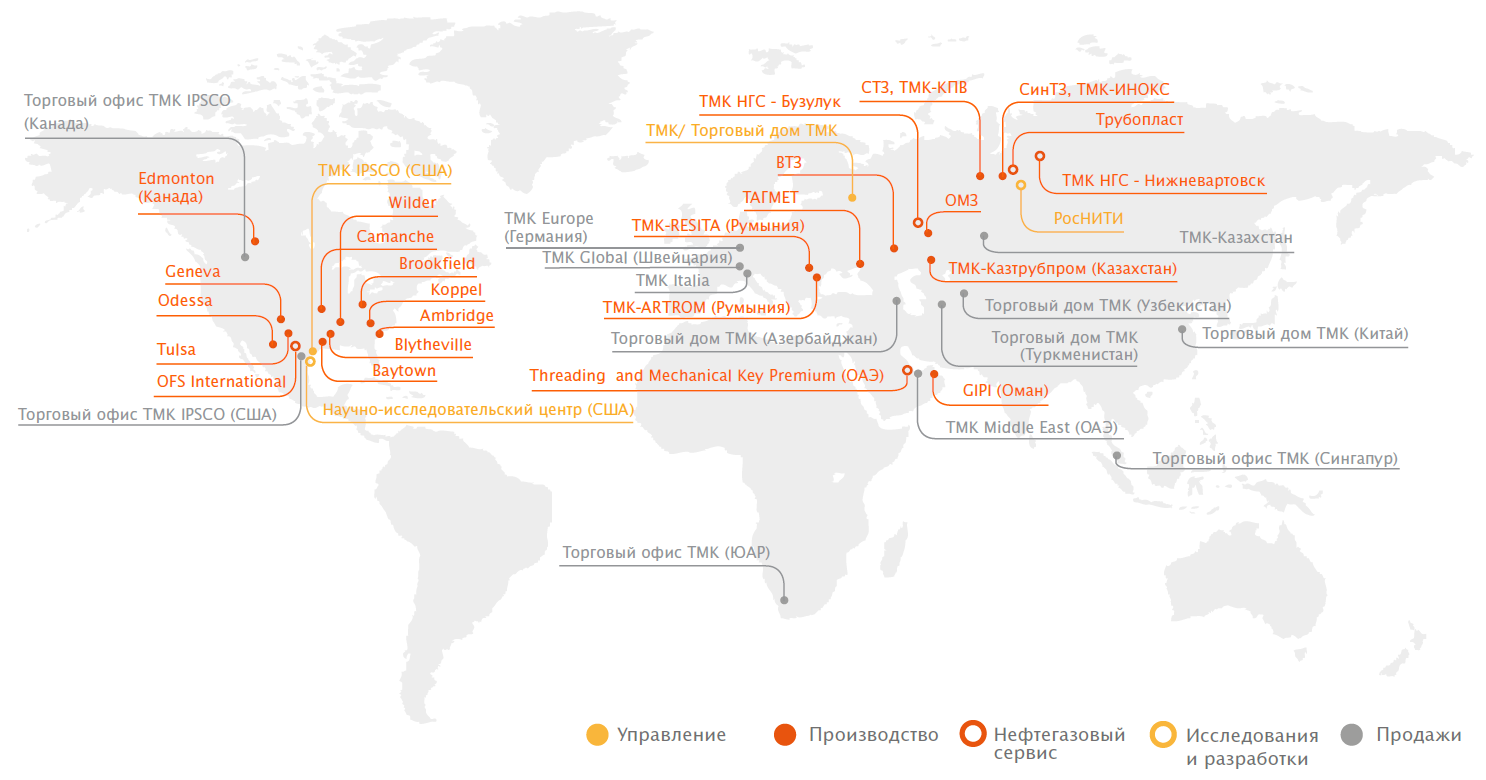 TMK – мировой лидер по объему производства труб:
2011 год – 4,1 млн тонн
2012 год – 4,2 млн тонн
2013 год – 4,3 млн тонн
2014 год – 4,4 млн тонн
2015 год – 3,9 млн тонн
2016 год – 3,6 млн тонн
2
Премиальные трубы OCTG под офшорные проекты
ТМК имеет положительный опыт поставок нарезных труб под оффшорные проекты:
Каспий 
Охотское море 
Арктический шельф 
Вьетнам 
Латинская Америка 
Мелководье Мексиканского залива
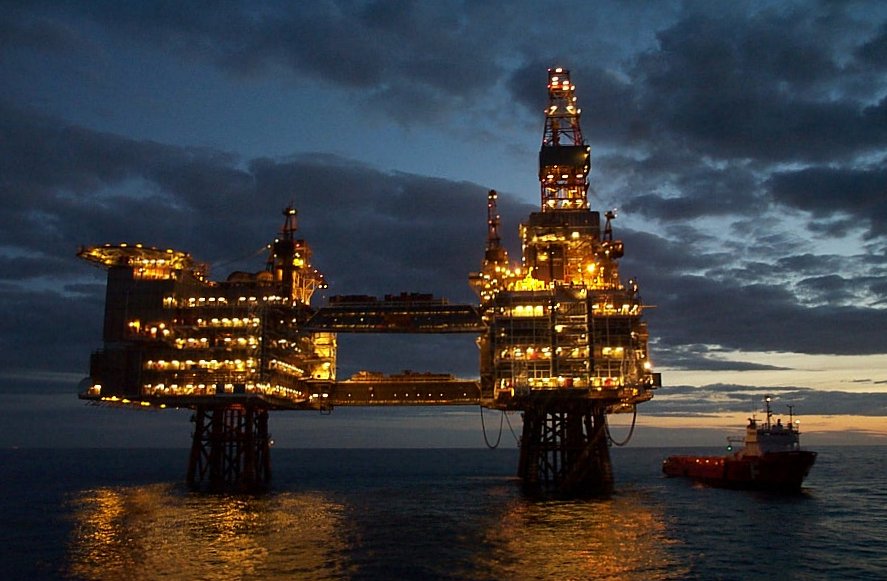 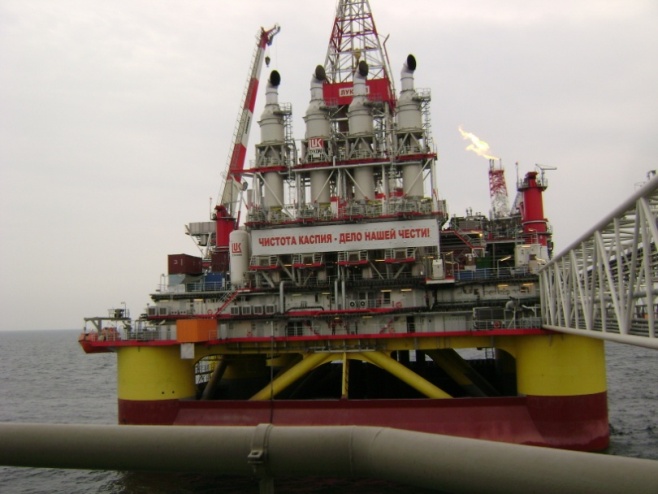 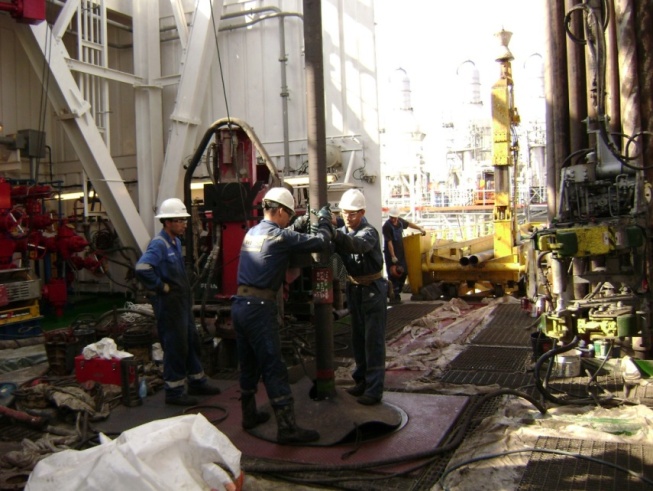 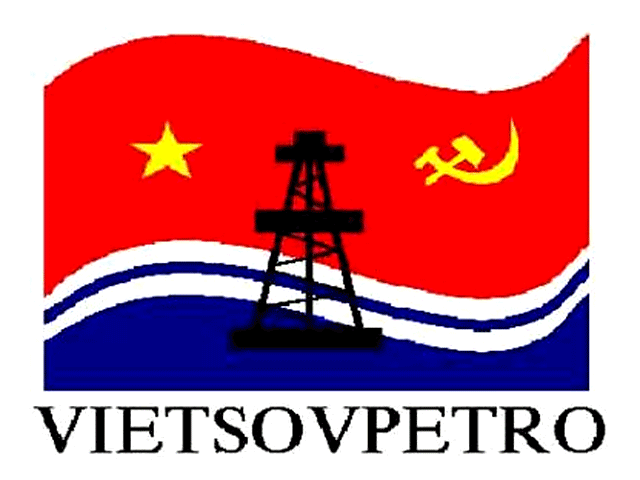 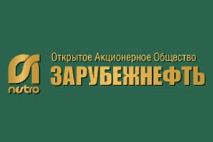 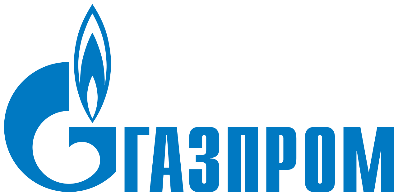 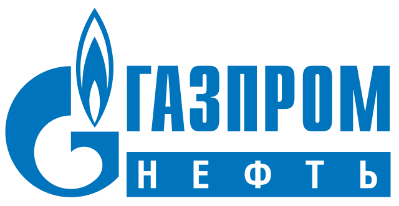 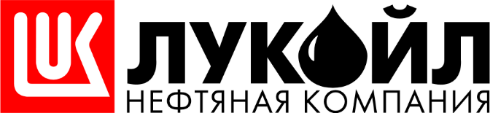 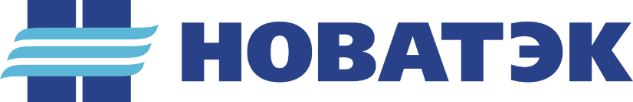 ГАЗПРОМ: Киринский блок
Текущие поставки труб:
Планируемые поставки:
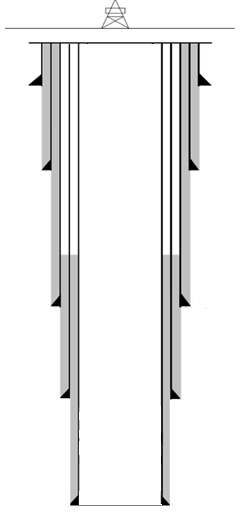 762мм
508мм
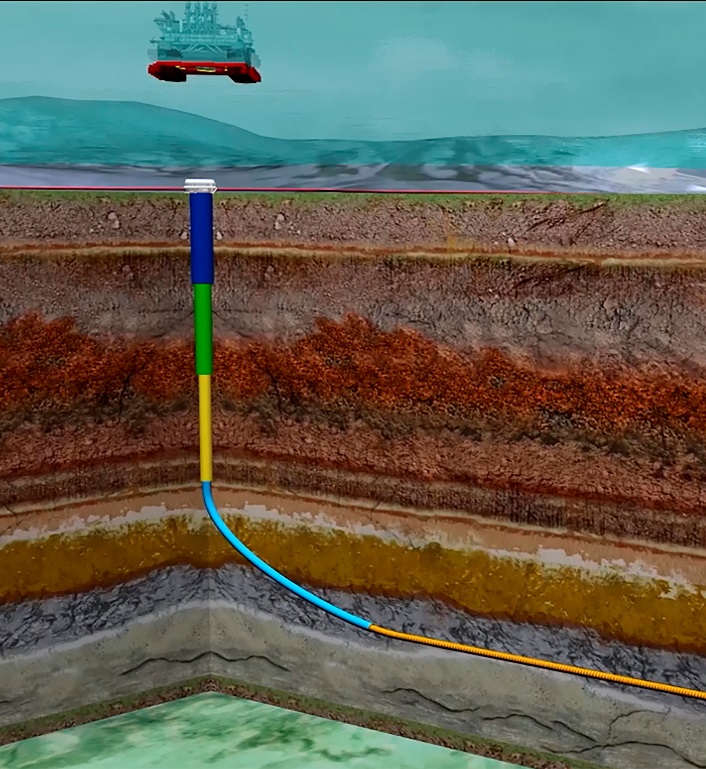 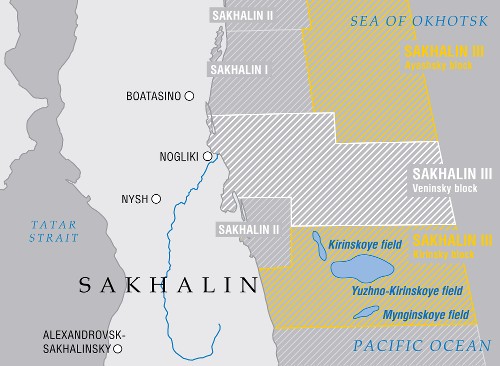 340мм
245мм
(273х245мм)
* - Завершение освоения и квалификации продукции обсадных труб 13Cr в IV квартале 2017 года
178мм
4
ГАЗПРОМ НЕФТЬ: Приразломное
ТМК - комплексный поставщик нефтегазовых труб
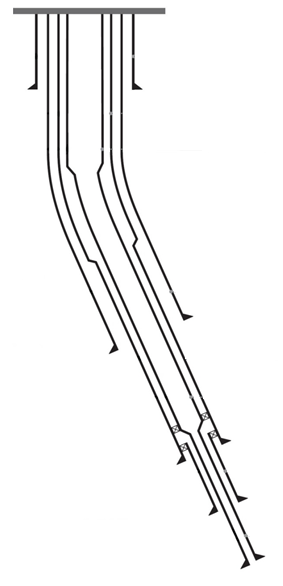 473 мм
Текущие поставки труб:
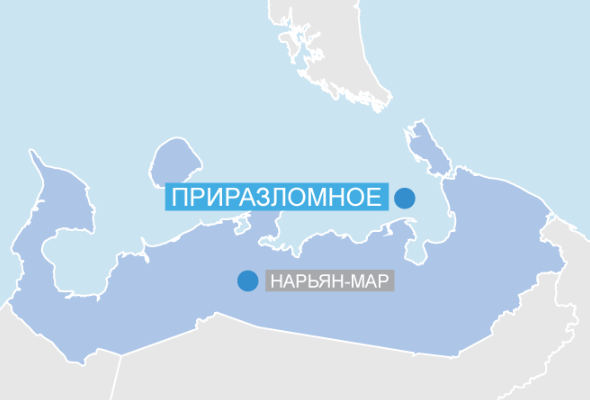 339 мм
245 мм
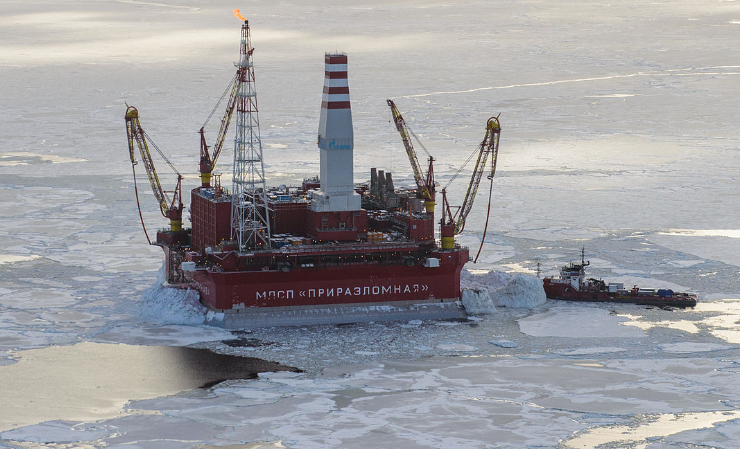 168 мм
139х(114) мм
5
Кондукторные трубы TMK UP KATRAN HD
Кондукторные трубы производства ПАО «ТМК» с приварным коннекторами ТМК UP KATRAN HD

TMK UP KATRAN HD – быстросборные  приварные коннектора с возможностью вращения. Используются на шельфовых месторождениях.
Освоение производства, приёмочные и стендовые  испытания ведутся согласно «Дорожной карты» между ПАО «ТМК» и ПАО «ГАЗПРОМ».
Сборка  труб производится за счет собственного веса верхней трубы и пружинного кольца, резьбовое соединение отсутствует.
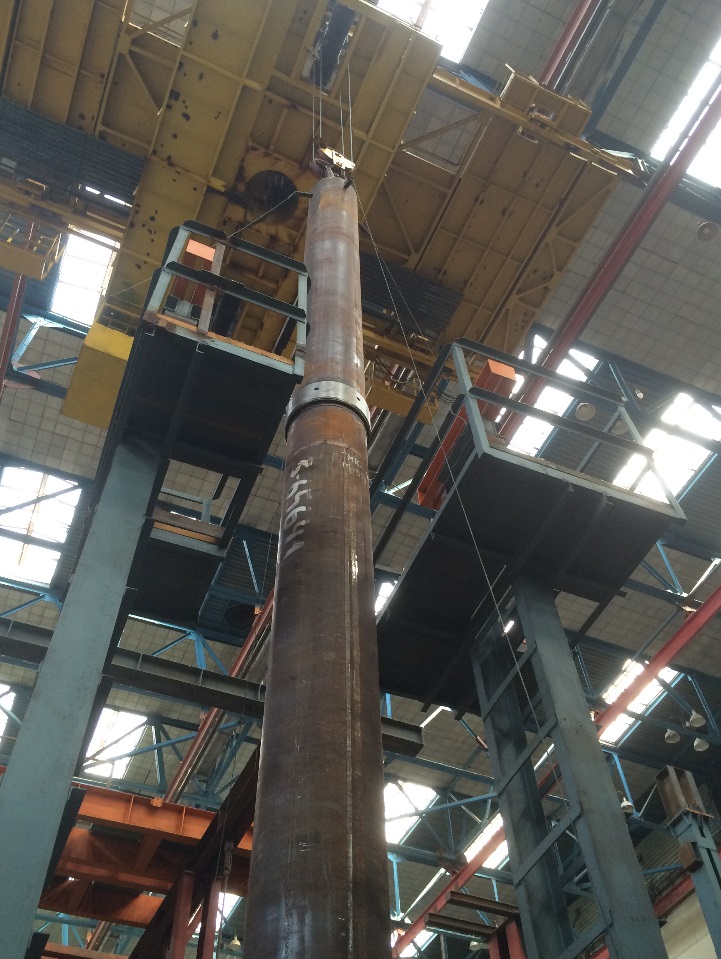 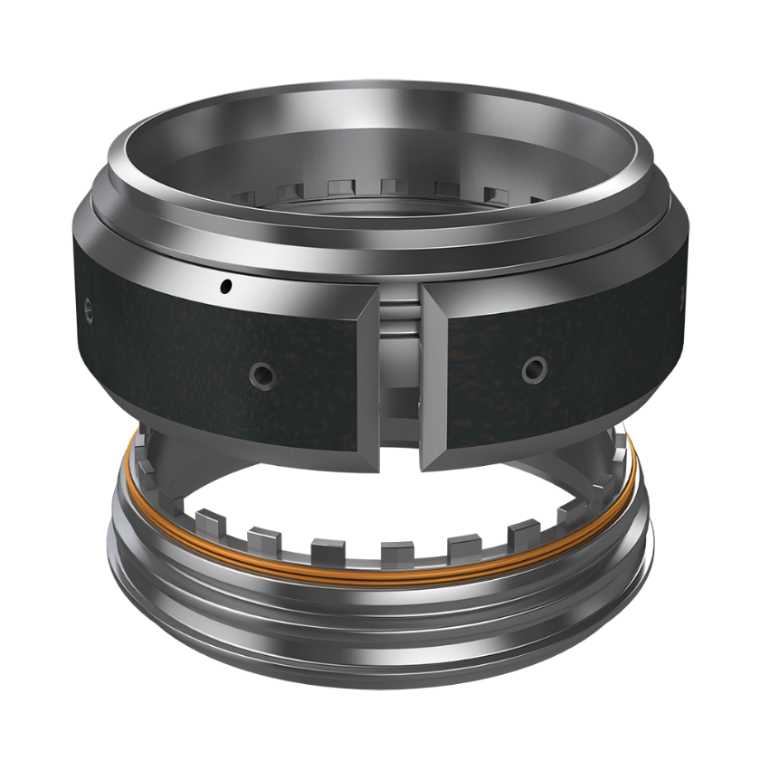 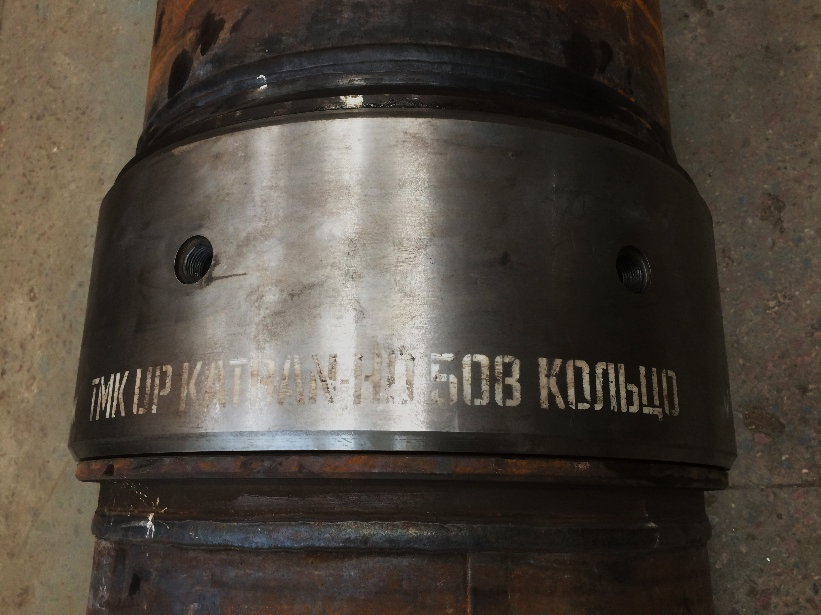 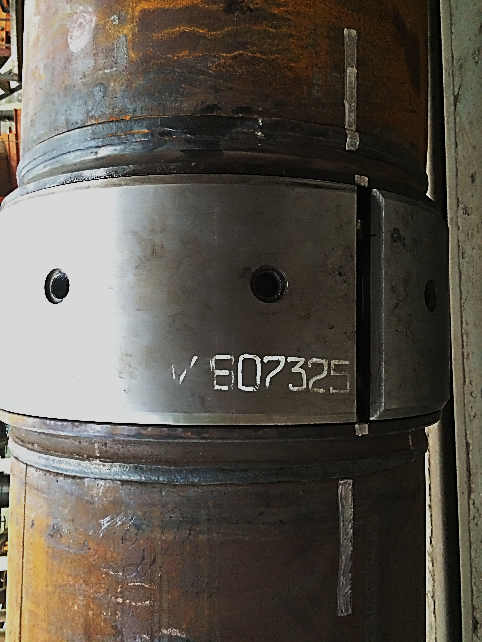 Сортамент 508 , 762 мм
6
Этапы выполнения работ по квалификации TMK UP KATRAN HD
7
Технология безсмазочного покрытия GreenWell
Преимущества
Испытания
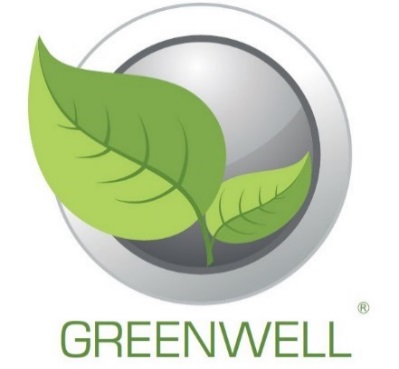 Полностью сухое свинчивание
Защита от коррозии на период хранения
Сокращение времени на спуск
Защита окружающей среды
В 2014 году  премиальное соединение ТМК UP PF с покрытием GreenWell  было сертифицировано по ISO 13679 CAL IV.
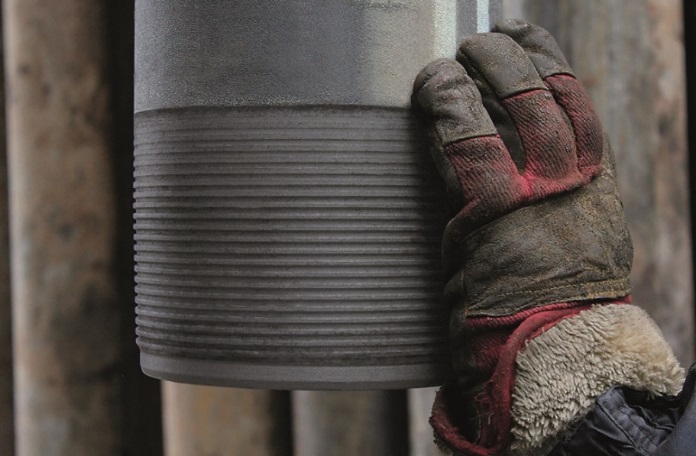 Итого отгружено обсадных труб с соединениями TMK UP с покрытием GreenWell:
 - за период с 2013 по 2015 г.: 12 254 тн
 - за 2016 г.: 35 825 тн
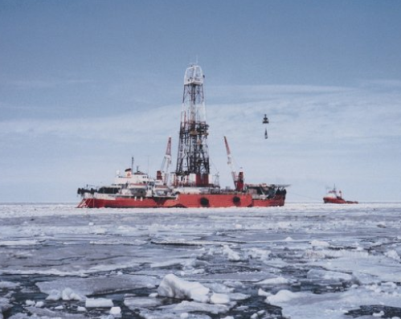 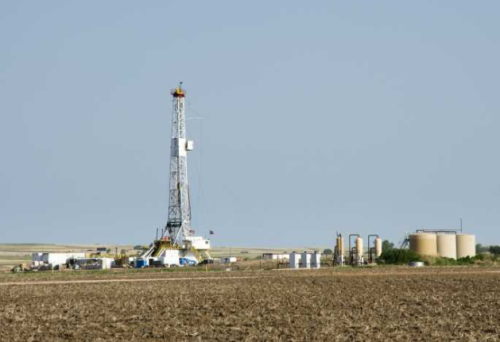 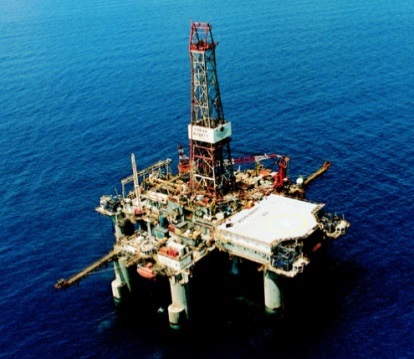 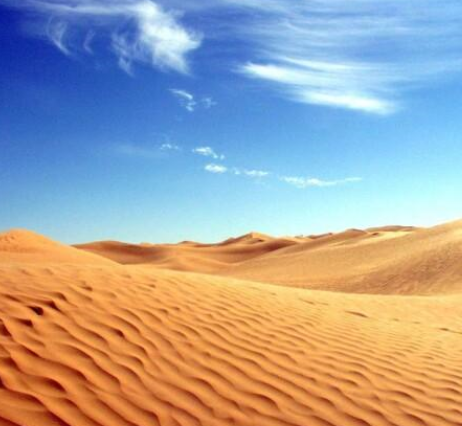 Море
Пески
Сланцы
Арктика
Супервайзинг
Контроль за работой бригад, осуществляющих сборку колонны 

Контроль сборки по диаграммам моментов свинчивания и меткам на теле трубы и муфты

Контроль правильного удаление консервационной и нанесения резбоуплотнительной смазок 

Контроль соосности колонны и скважины

Контроль правильности складирования и хранения

Консультации при сборке труб разной толщины стенок и групп прочности

Индивидуальный подход к каждому потребителю

Штат высококвалифицированных инженеров для оказания поддержки потребителей

Наличие сертификатов BOSIET и HUET для работы на морской платформе
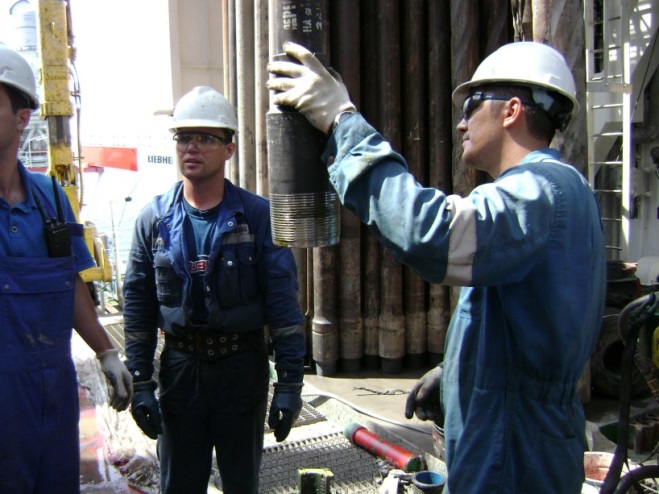 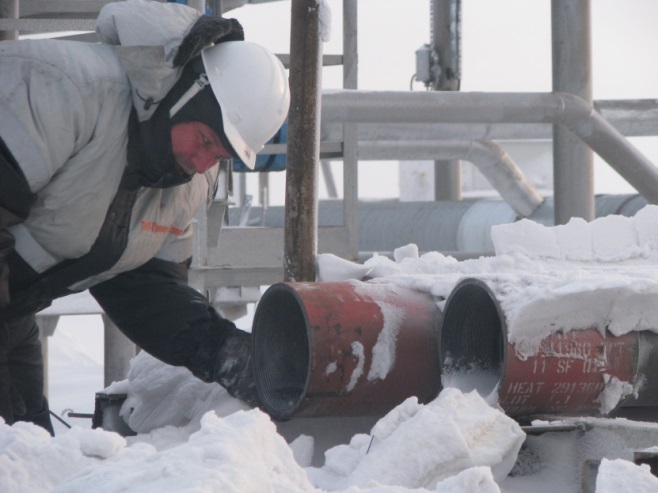 9
[Speaker Notes: Хочется отметить и напомнить, что ТМК является единственный производитель труб в РФ, который предоставляет полный пакет сервисных услуг потребителям. Вам надо, вы присылаете заявку торговому дому, наши специалисты выезжают, и обучают, проводят тренинг для бригад, которые осуществляют сборку колонны. И в последствие следят за контролем сборки, правильности складирования и хранения  трубной продукции и всему остальному.]
Линейные трубы, стойкие к локальным повышенным деформациям
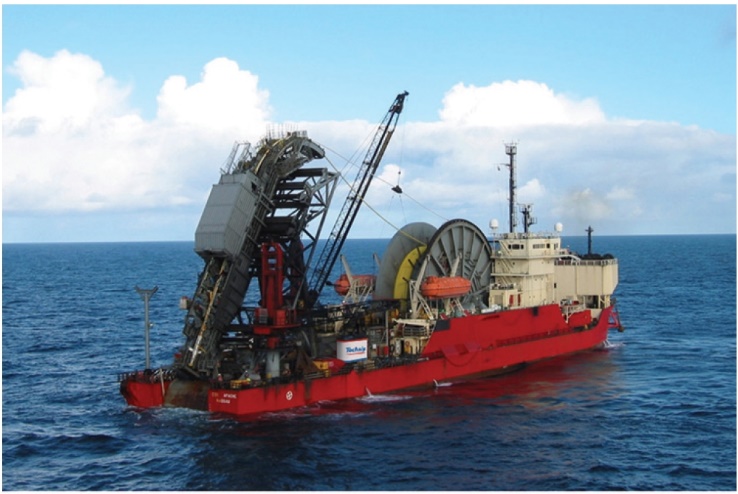 Разработана технология изготовления бесшовных труб из низкоуглеродистой стали микролегированной молибденом, ванадием и ниобием. 

Разработана методика оценки склонности металла труб к деформационному старению в соответствии с требованиями DNV-OS-F101, доп. Требование «Р» - Магистральные трубы с повышенной пластической деформацией;

В условиях АО «ВТЗ» освоено производство высокопрочных бесшовных труб групп прочности Х65-Х70 с требованиями к локальным пластическим деформациям до 5%;

Совместно с ОАО «Газпром ВНИИГАЗ» запланированы мероприятия по разработке технических условий на бесшовные трубы с дополнительными требованиями к локальным повышенным деформациям для обустройства месторождений ПАО «Газпром».
10
11